Specialist National Professional Qualifications (NPQs)
An introduction to the specialist NPQLT programme (Leading Teaching)
NPQ programmes: what changed in 2020?
So what’s changed?
Through the revised Initial Teacher Training Core Content Framework and the implementation of the Early Career Framework, the DfE are now supporting teachers in the first years of their career with a structured two-year induction into the profession
NPQ content areas are threaded from the Early Career Framework
The NPQs and New Headteacher Programme build on this foundation to provide continuous career pathways with training and support for teachers and leaders at all levels (with Teaching content from the ECF in all of the specialist NPQs)
The revised suite of specialist and leadership NPQs will complete the golden thread from initial teacher training through to school leadership, rooting teacher and leader development in the best available evidence and collective wisdom of the profession
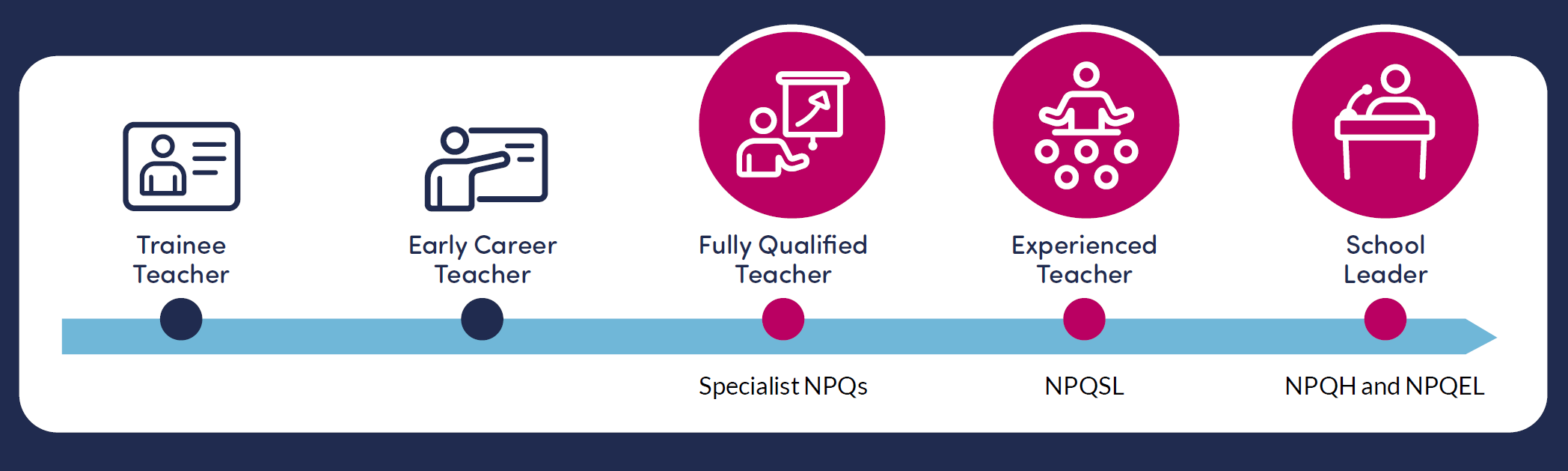 NPQ programmes: what changed in 2020?
So what’s changed?
Specialist NPQs support career pathway width and replace old NPQML
Assessed school-improvement projects have been replaced with practice-based formative and summative assessment tasks
Behaviours do not feature in DfE frameworks, however, BPN have embedded these throughout
Greater emphasis on practice-based activity and participant context – practice activities, in-school performance coach
Domain-specific evidence base
Specialist NPQ programmes: assessment
12 month programme followed by summative assessment task
Case study (will only cover content which is referred to in the NPQ Content Framework)
SAT will allow participants to demonstrate understanding of the DfE’s NPQ Framework ‘learn that’ statements and how they can successfully apply this new knowledge through the ‘learn how to’ statements
The SAT will have its own mark scheme and marks will be awarded for both 'learn that' and 'learn how to' statements
The SAT submission is 1,500 words: participants receive the unseen case study at the start of an eight-day assessment window and submit their response by midnight of the eighth day 
This SAT window falls 12-15 months after the start of the programme. 
Participants are required to meet 90%+ engagement as well as a successful SAT to pass their programme
Specialist NPQ programmes: who can enrol
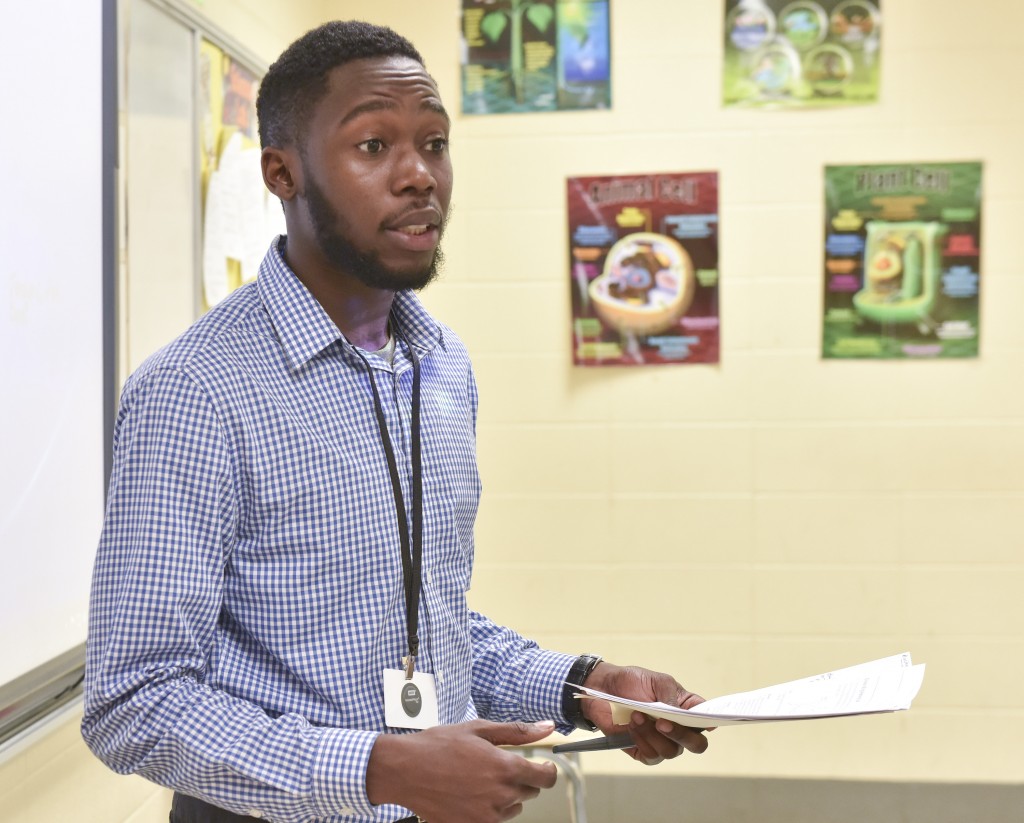 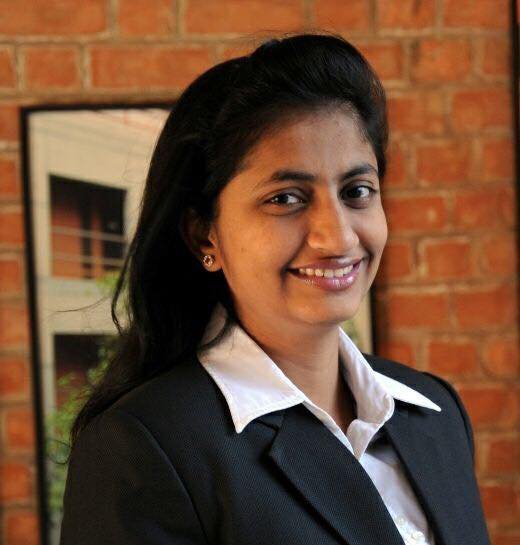 Programmes overview: content areas
Programme Structure
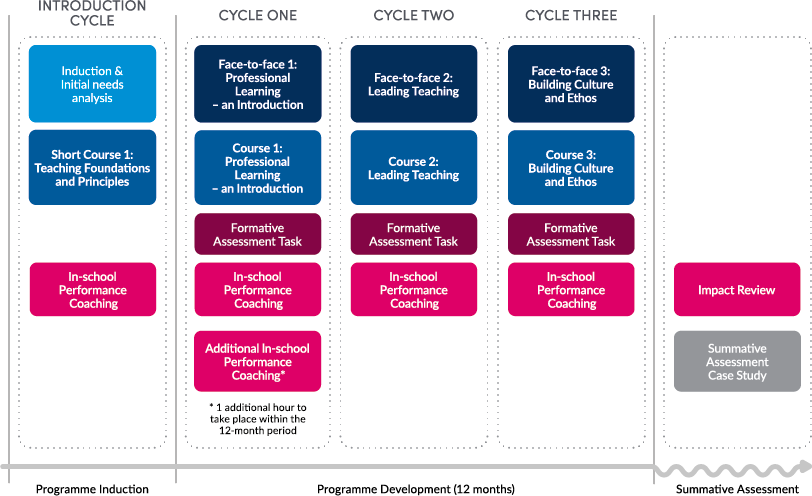 Recommended
Recommended
Best Practice Network & Outstanding Leaders Partnership
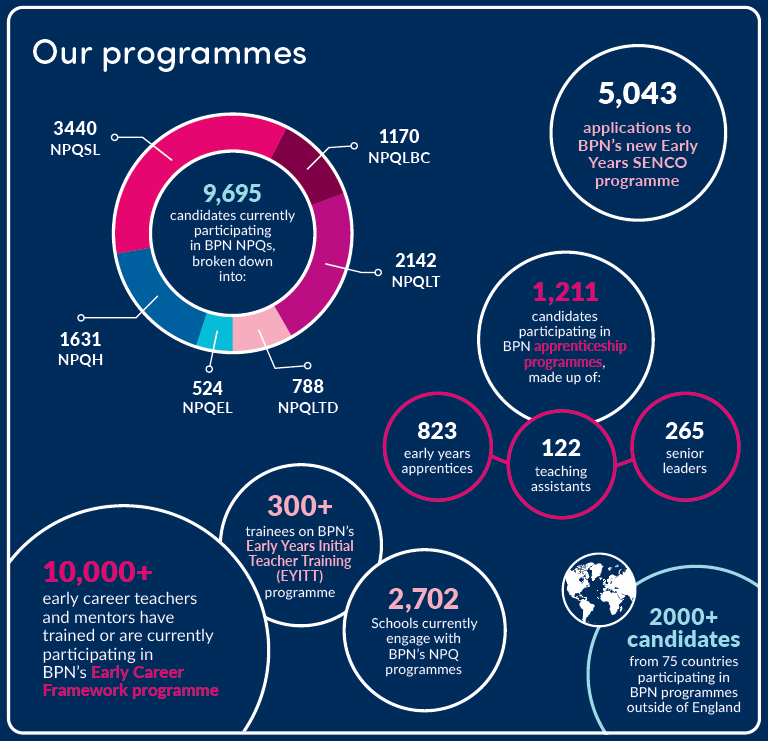 Every child able to benefit from an excellent education, regardless of background
Every education professional able to grow and give  their best
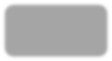 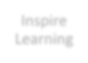 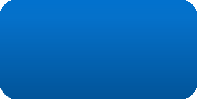 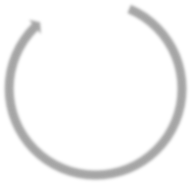 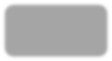 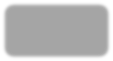 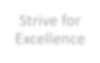 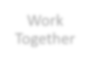 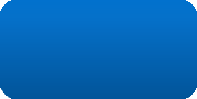 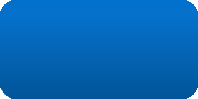 Inspire Learning
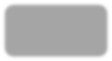 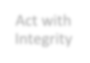 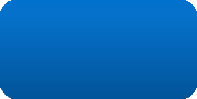 Strive for
Excellence
Work
Together
Act with  Integrity
Local Groups, Nationwide Delivery
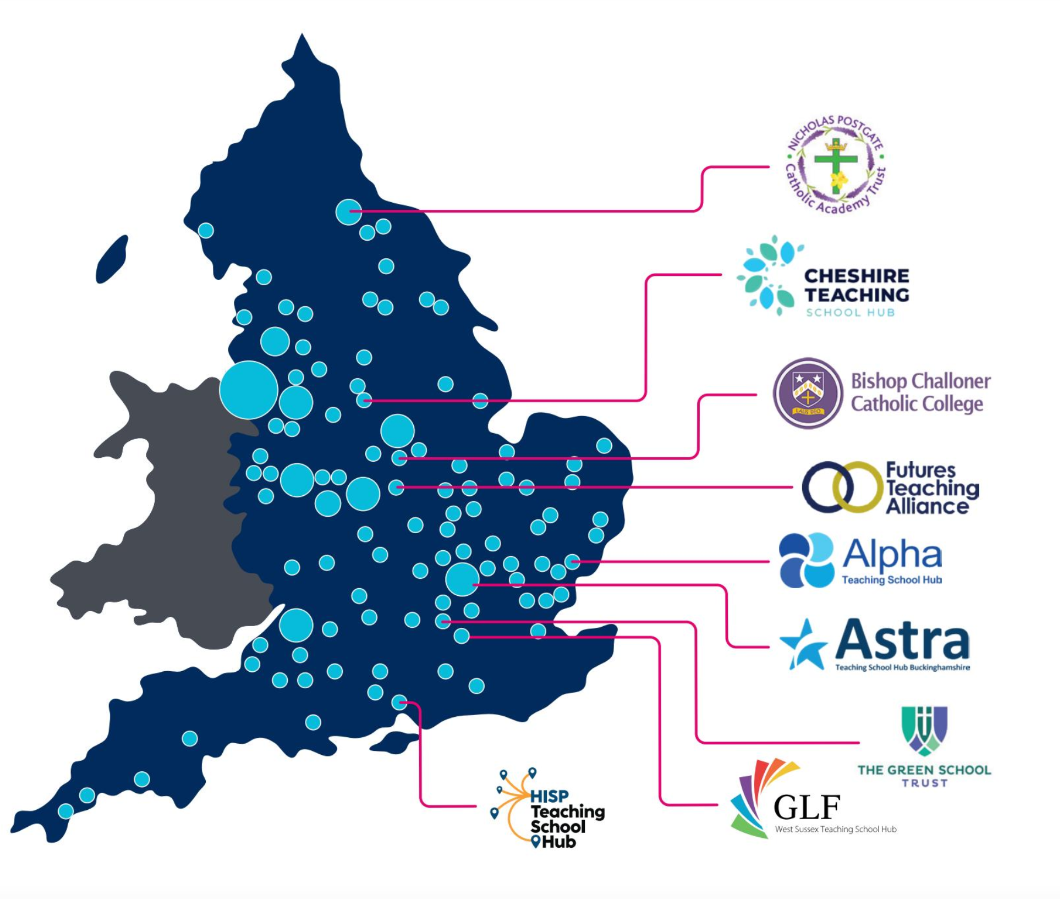 NPQs are delivered in partnership with TSHs, MATs and other schools groups across England

Face-to-Face events are facilitated by local school leaders familiar with local challenges and contexts

As most applications are received in July, we are unable to confirm viable groups until later in the year. However, we expect to be running groups in the same places we did in 2022

Growing number of international partners delivering NPQ Face-to-Face events, although the majority of international NPQs are delivered remotely. Contact us for your nearest international NPQ group
NPQLT Perspectives
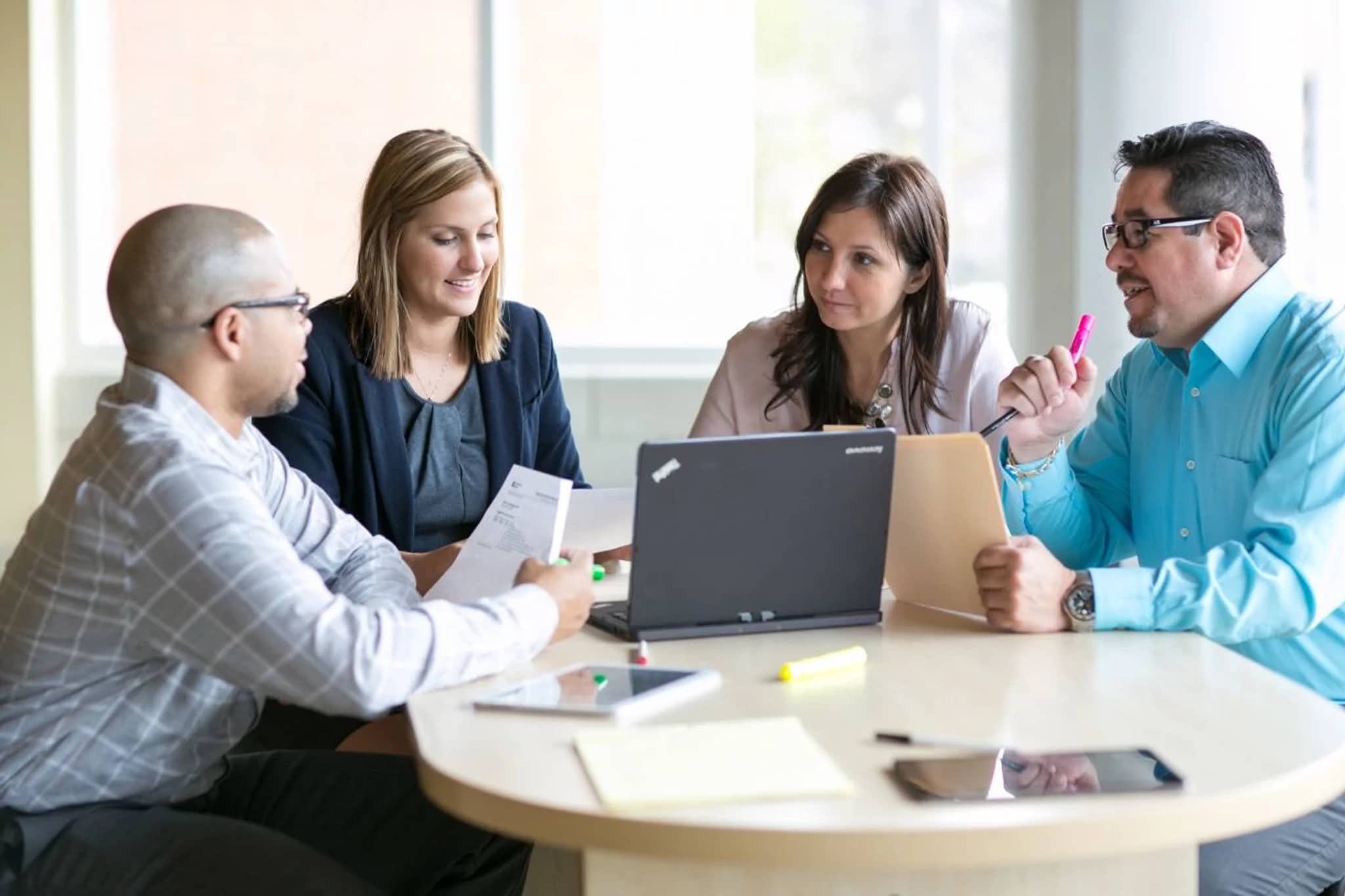 Funding – England only
Scholarships
From autumn 2022, the organisations eligible to access scholarships are:
state-funded schools
state-funded 16 to 19 organisations
independent special schools
virtual schools (local-authority-run organisations that support the education of children in care)
hospital schools not already included in other categories of eligible organisations
young offender institutions
Targeted support funding 
The Department has updated the Targeted Support Fund offer for the 2023 to 2024 academic year to further incentivise state-funded schools and state-funded 16 to 19 educational settings in England to participate in NPQs. 
For each teacher or leader they employ who takes an NPQ in the 2023 to 2024 academic year: 
state-funded primary schools with one to 150 pupils will receive a grant payment of £800 
state-funded primary schools with more than 150 pupils will receive a grant payment of £200 
state-funded secondary schools and state-funded 16 to 19 educational settings with one to 600 pupils will receive a grant payment of £200
Next stepsContactsQ&A
NPQLT can be viewed at www.bestpracticenet.co.uk/npqlt  
International candidates should visit https://www.bestpracticenet.co.uk/NPQLT-International  
Download qualification specifications
Discuss with school CPD lead, headteacher or relevant senior leaders
Contact us through the live chat function on our web site, enquiries@bestpracticenet.co.uk or phone 0117 920 94028
Apply sooner rather than later to avoid the last-minute rush!
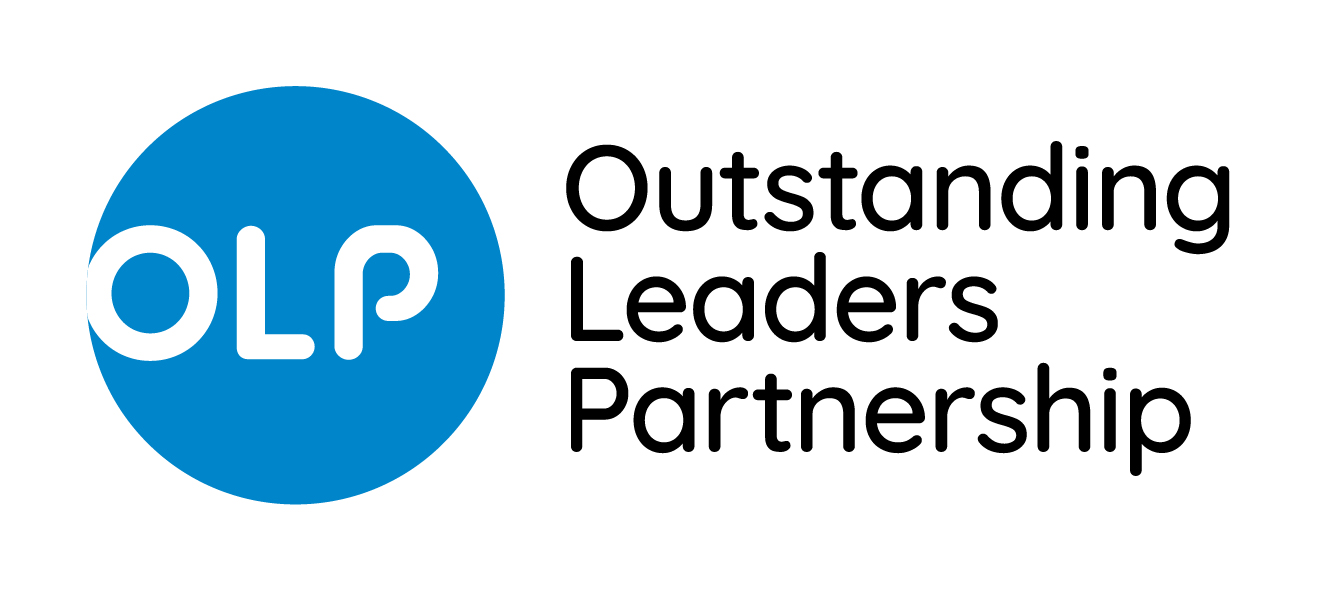